Starnutie obyvateľstva na Slovensku a jeho dopad na verejné výdavky
Peter Sič
BAN
21.4.2021
Demografia vo všeobecnosti
Štruktúra obyvateľstva podľa veku
Demografické starnutie a jeho príčiny
Starnutie populácie Slovenska
Demografické projekcie a ich dôležitosť
Vplyv starnutia spoločnosti na verejné výdavky
Spoločenské dopady starnutia
Ekonomický rast
Aktívne starnutie
Strieborná ekonomika
Spoločenské dopady starnutia
Dôchodkové poistenie ( nárast podieľu výdavkov od r.2020 do 2070 o 1,2 p.b. HDP )
Zdravotná starostlivosť ( nárast podieľu výdavkov od r.2020 do 2070 o 1,6 p.b. HDP )
Dlhodobá starostlivosť ( nárast podieľu výdavkov od r.2020 do 2070 o 0,6 p.b. )
Demografická situácia v SR
Rok 1948 : 3 446 009 obyvateľov
Rok 2020 : 5 450 221 obyvateľov
Rok 2070 : cca 5 000 000 obyvateľov
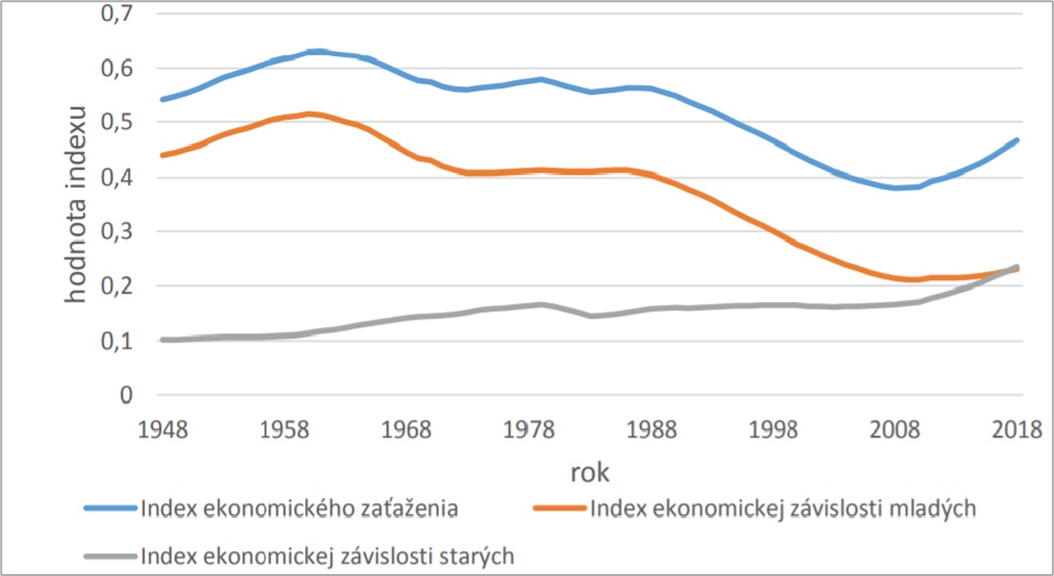 Počet obyvateľov vo veku do 1 roka
Ekonomický pohľad na populačný vývoj v SR
Dôležitá je veková štruktúra obyvateľstva, resp. ekonomicky aktívne obyvateľstvo
Predpokladáme, že do roku 2070 budú ľudia vo veku 65 rokov a viac tvoriť 1/3 obyvateľstva
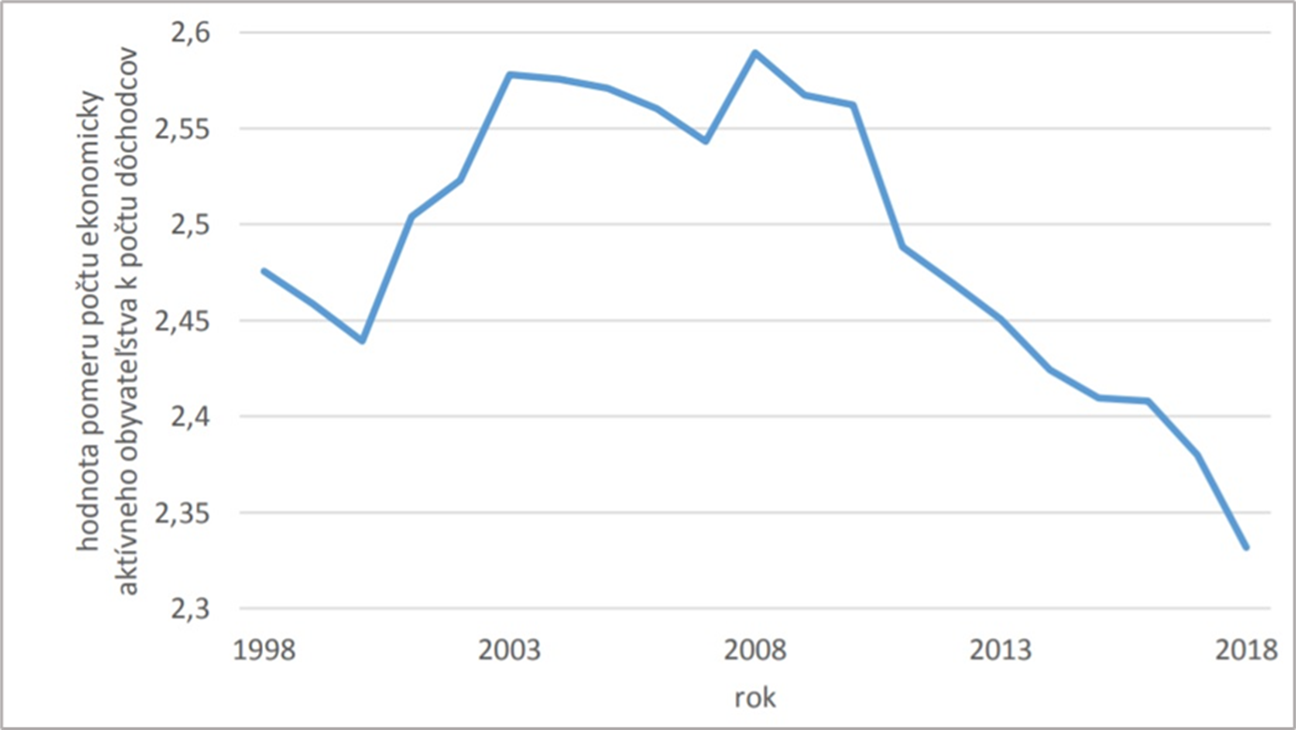 Odchod do dôchodku
Muž v roku 2020 : 62 rokov a 8 mesiacov 
Muž v roku 2030 a viac : 64 rokov
Žena v roku 2020 : 61 rokov ( s dvomi deťmi ) 
Žena v roku 2030 : 63 rokov ( s dvomi deťmi )
Existujú efektívne riešenia ?
Demografická situácia : Podpora natality
Podpora migrácie
Trh práce : Skrátenie štúdijného veku, motivácia štátu k dlhšiemu pracovnému životu
Zrušenie predčasných dôchodkov
Prevencia zdravia a jeho monitoring
Zvyšovanie dôchodkového veku ( problém so zastropovaním )
Zvyšovanie odvodov
Existujú efektívne riešenia ?
Využívanie iných zdrojov na financovanie dôchodkových dávok
Zamedzenie zneužívania predčasného dôchodku
Zníženie dôchodkových dávok
Efektívnejšia dlhodobá starostlivosť, aktívne starnutie
Orientácia na služby miesto priemyslu ( riziko robotizácie )
Ďakujem za pozornosť 
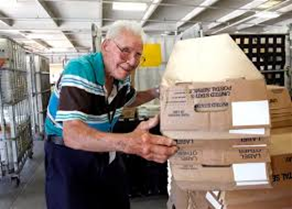